Семинар-практикум «Искусствообщения»
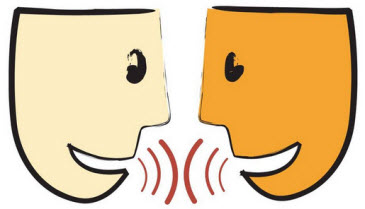 Разминка
1- Вы почистили сегодня утром зубы?

2-Правда ли что сегодня хорошая погода?

3- Вы любите домашних животных?

4- Вы хотели бы жить на лазурном берегу?

5- Вам нравится классическая музыка?
На мостике
Упражнение «Немая сцена»
Одной команде нужно попросить у другой то, что указано в задании при помощи мимики, жестов, без слов.
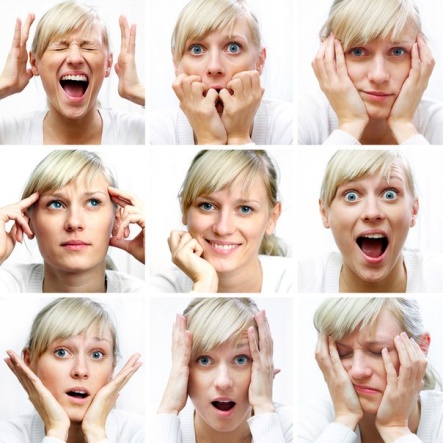 Игра «Передай по кругу и опиши»
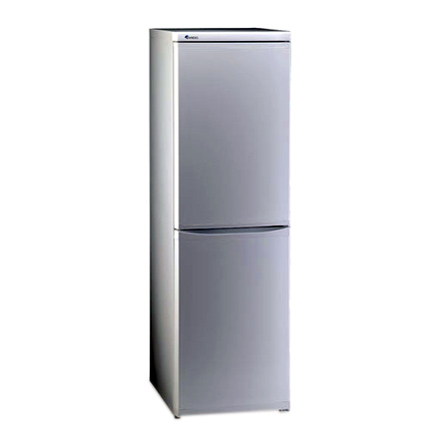 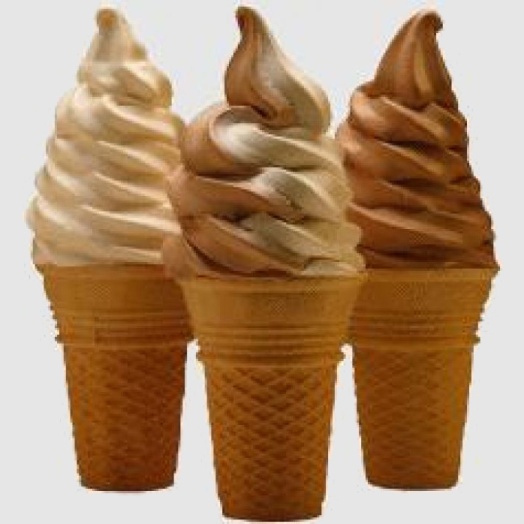 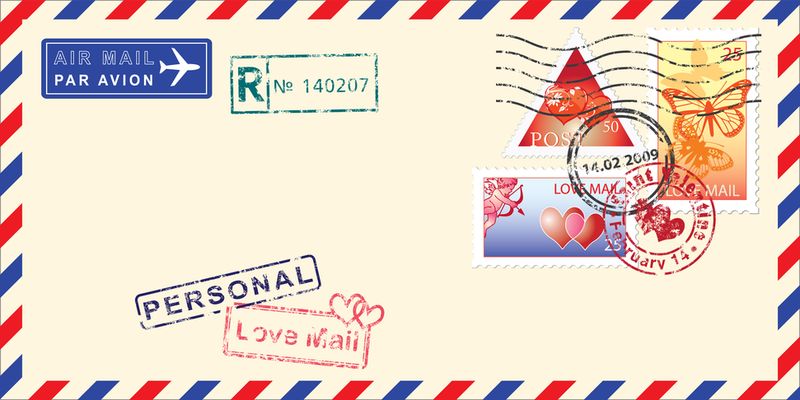 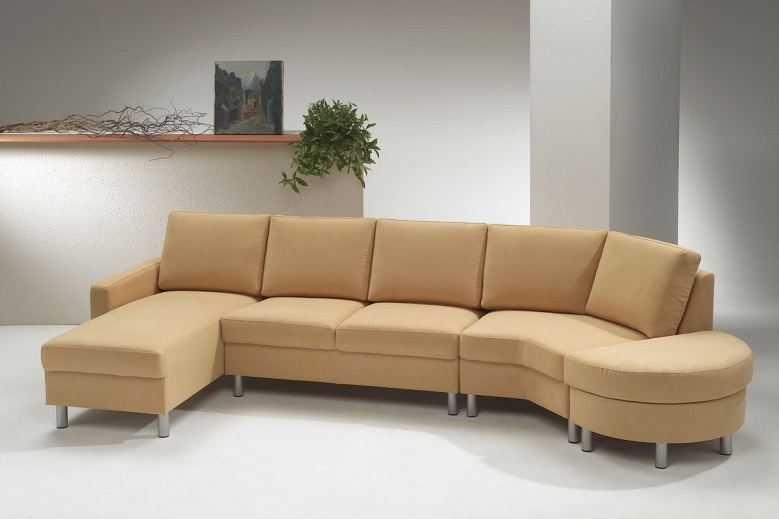 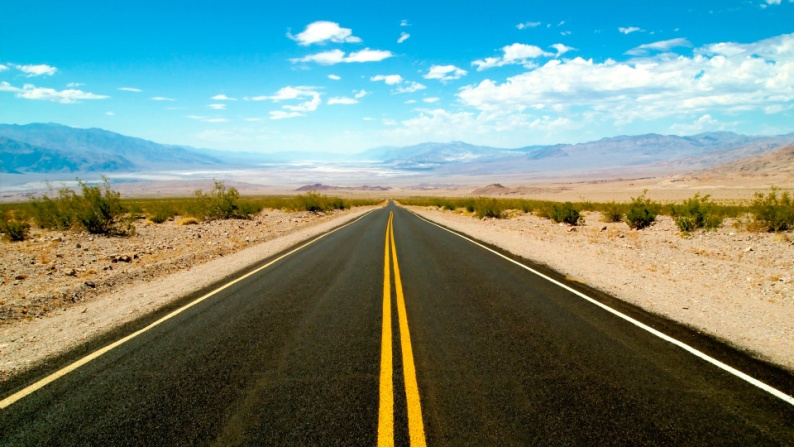 Игра «Передай по кругу и опиши»
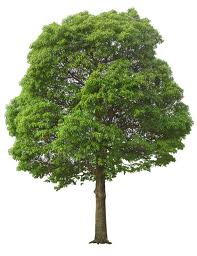 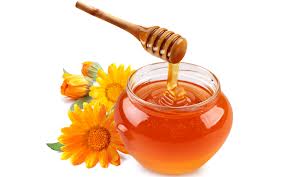 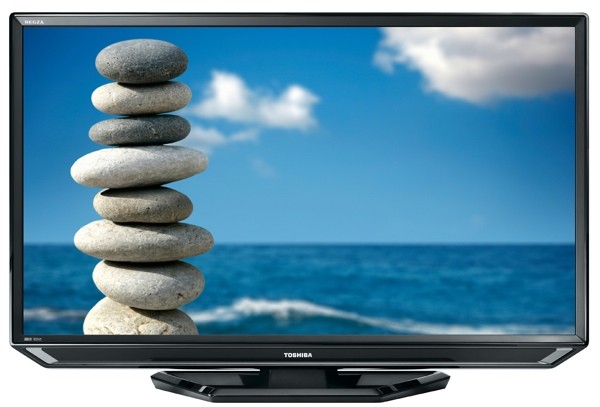 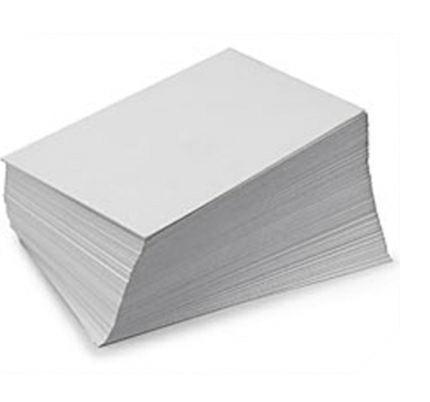 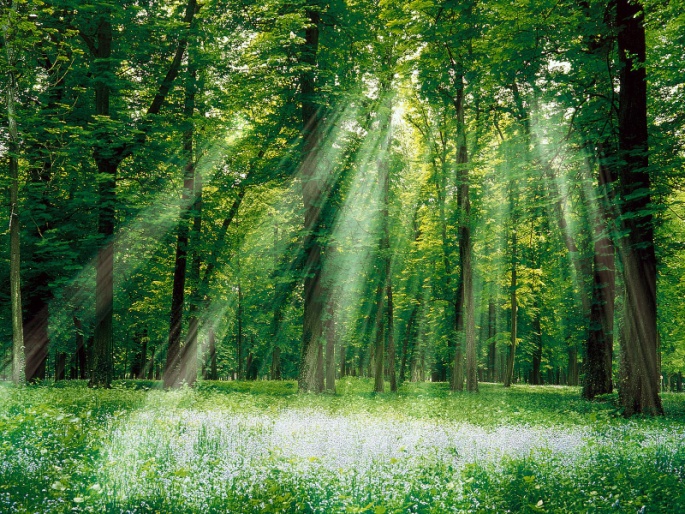 Спасибо за внимание!
Подготовила:педагог-психолог школы-интернат с.ЛенинскоеАушева Елена Валерьевна